OFFICIAL
UKHSA Draft Global Health Strategy Advisory Board Presentation 24 January 2023
The need for an Executive Committee-led vision across UKHSA to prepare, respond and build global health security
The experience of the COVID-19 pandemic has demonstrated that to counter global health threats strong international collaboration is key. For UKHSA to be a global scientific leader we need to engage effectively to seek local to global solutions.

UKHSA has an expanded remit from its predecessor bodies, and we need to ensure we are positioned to fulfil that role with an increased focus on data and surveillance to prepare for and respond to all threats to health security.

We need a coherent global vision, aligned to our national public health priorities, as well as to x-HMG global priorities.

We need to align our current and future activities with our strategic direction and make careful choices about those activities that do not, including recommendations to reassess/reconsider workstreams where applicable.

We also need to clarify our global roles and remits across the agency, to ensure maximum efficiency and value for money whilst considering how to achieve the greatest public health impact/better health outcomes.
Comments from the UKHSA Advisory Board discussion today will inform the final product 
(A ~10 page written document for internal circulation only)
2
Many teams across UKHSA have global interactions. We need a cohesive strategy and clear 
roles/remits to align our global work across UKHSA.
Global Operations
Delivery of ODA funded global programmes, oversight of UK-EU TCA MoU, delivery of global health security workstreams
Centre for Pandemic Preparedness
Strengthening national and international health security against threats of pandemic potential by developing evidence, tools and expertise
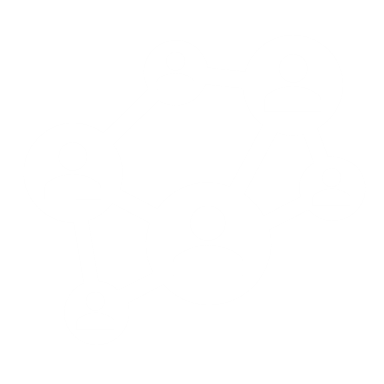 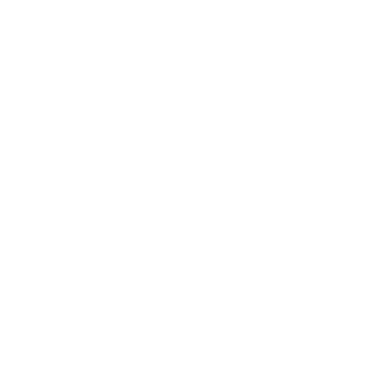 Global strategy team
Oversight of global strategy and progress against priorities, lead on 
UKHSA’s contribution to xHMG objectives, coordinate collaboration across UKHSA & HMG
Radiation, Chemical and Environmental Hazards
Development of UKHSA’s global scientific research, expertise and evidence base in CBRN and environmental hazards
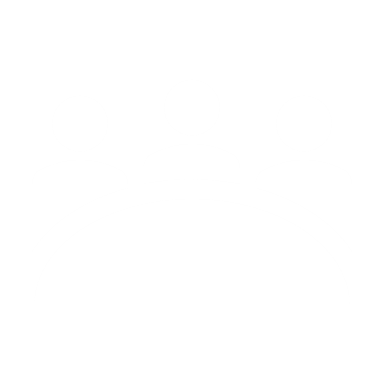 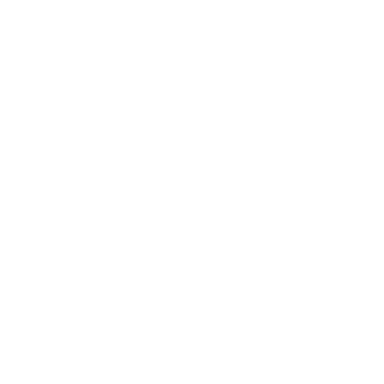 IHR National Focal Point
Delivery of UK IHR (2005) and the EU National Focal Point (communication, reporting, international contact tracing) to contribute to global surveillance, risk assessment, and response to incidents and outbreaks
Centre for Climate & Health Security
Action to understand and address the health effects of climate change and risks to health security
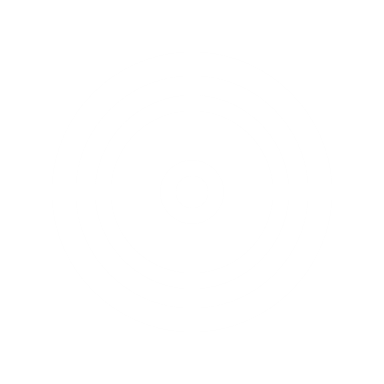 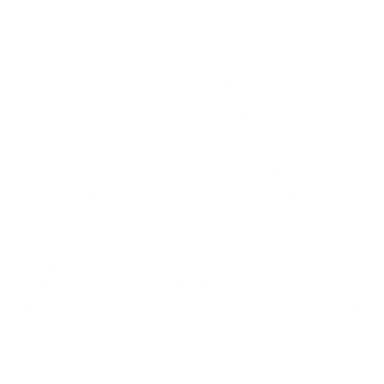 UKHSA
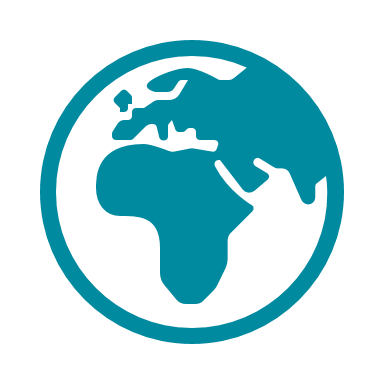 Business development
Income generation; oversight and support to build UKHSA’s global commercial income
Travel Health
Surveillance for travel-associated infections; provision of advice and expertise
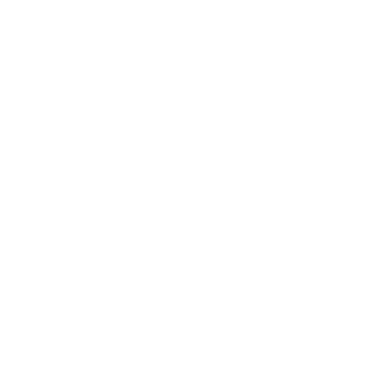 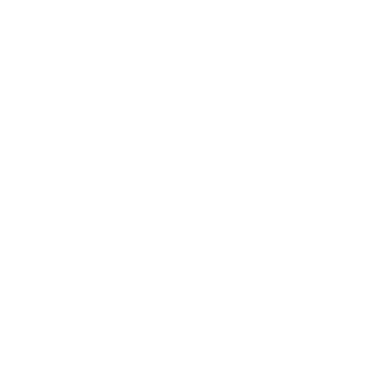 Global facing
teams
Emerging Infections & Zoonoses
Global horizon scanning & situational awareness of emerging health threats & zoonotic diseases, incl. rare & imported pathogens
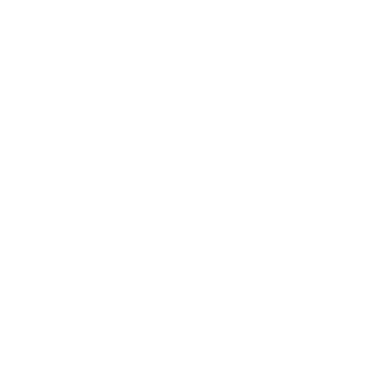 WHO Collaborating Centres
Centres of excellence, expertise and training, supporting the WHO to increase capacity and capabilities internationally
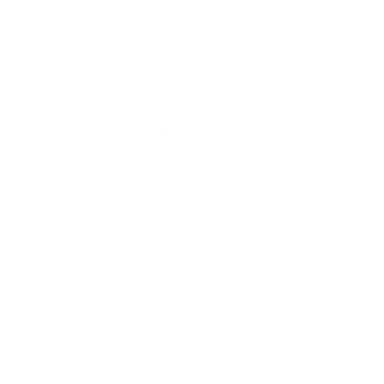 WHO Reference Labs
Supporting WHO by providing expertise, laboratory services and training to increase capacity and capabilities internationally
UK Field Epidemiology Training Programme
Delivery of UK Field Epidemiology Training Programme to develop world leading epidemiologists
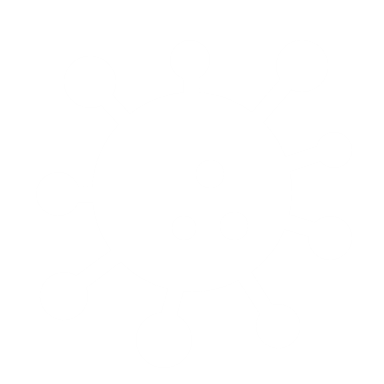 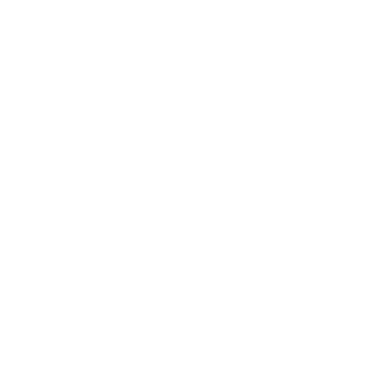 DAS Global Analysis & Assessment
Analysis of global health and non-health data to inform health protection activities and decision-making
International Cell
Coordinates international epi intel & the UK’s international reporting obligations to inform the UK PH response for COVID-19
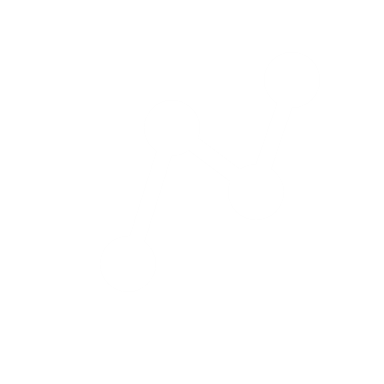 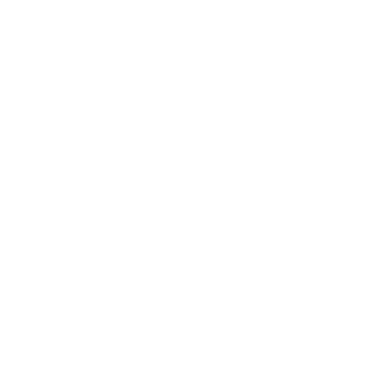 (Only UKHSA teams with 100% globally facing staff highlighted - other global work underway across many other teams in UKHSA)
OUR APPROACH
Leverage UKHSA’s science, technology, public health expertise to maximise value for money.
Strengthen the UK’s reputation as a science superpower, through leveraging UKHSA’s science, technology, and expertise.

OUR PRINCIPLES
A ‘One Health’ and ‘All Hazards’ approach to health security.
Co-production and mutual respect as the basis for our strategic partnerships.
Underpin our work with a commitment to addressing inequalities.
Overview
APPROACH
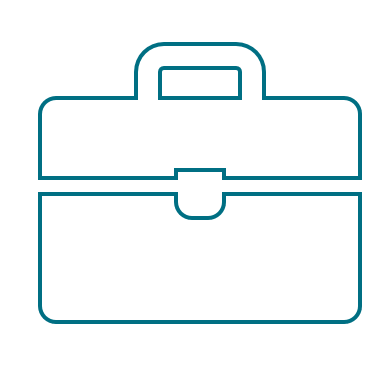 OUR GLOBAL VISION
UKHSA expertise at the forefront of preparing, responding and building global efforts to strengthen health security.
MISSION
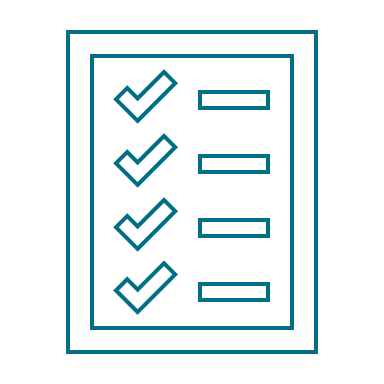 OUR GLOBAL MISSION
We will work collaboratively with our partners to protect the health of the UK and build a safer world by strengthening global health security and contributing to better health outcomes.
VISION
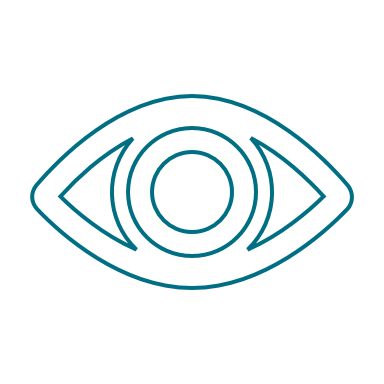 OUR Strengths/USP

World class reputation - longstanding relationships and trusted partner of choice around the world.
A global leader in health protection and health sciences – e.g. genomics, biosecurity, EPRR.
Our ambition for data and analytics
The way we work – focussed on our expertise, our apolitical approach.
Ability to diversify funding streams & income generate.
Innovation, R&D, building the evidence base.
Benefits of global work

UKHSA able to assess, detect and act more quickly in the event of global health threats. 
Working globally provides an opportunity to learn from others, helps us improve our own skills (especially in outbreak response) and ensures we inform our own national response to health threats.
4
What UKHSA will achieve
Global collaboration with international partners to build effective systems and mechanisms for collaboration, sharing best practice and shaping policy. 
Dynamic support to global initiatives, such as the International Pathogen Surveillance Network and the 100 days mission, through UKHSA’s active contributions and expertise, to strengthen global health security.
Development and implementation of global programmes to build capacity and strengthen surveillance including genomic approaches and data sharing.
UKHSA Global Strategic Priorities
PREPARE: Strengthen Global Preparedness 
Strengthen global preparedness for risks to public health posed by infectious diseases, anti-microbial resistance (AMR), chemical, biological, radiological, nuclear (CBRN), and climate & environmental factors. Enhance global resilience and capability, particularly in fragile health systems.
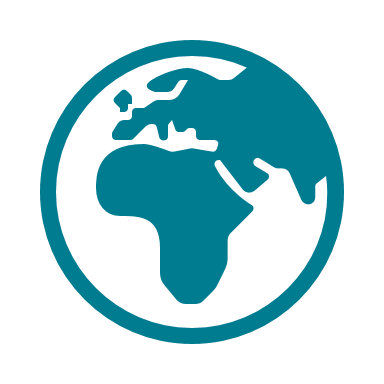 RESPOND: to Global Health Threats
Actively respond to global health threats, including deploying to health emergencies to save lives and reduce harm to society.
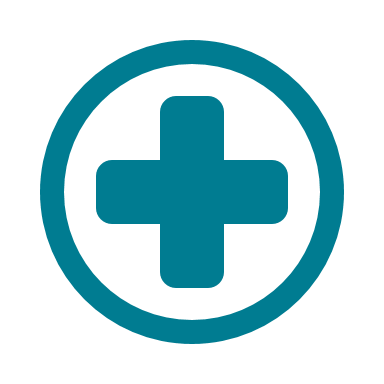 Our strategic enablers
Scientific leadership & expertise
Building evidence
One health approach
Global collaboration
x-HMG partnerships
Fostering innovation
Mobilising resources & income generation
BUILD: UKHSA capability and scientific & industry partnerships
Maximise the contribution of UKHSA science and build the capability we need internally and as a system through scientific and industry partnerships in support of vaccines, therapeutics and diagnostics and clinical trials.
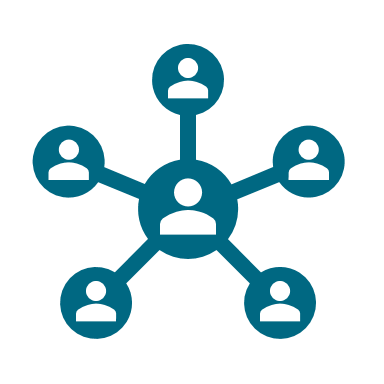 Deliverables
We need to map and prioritise our global stakeholders
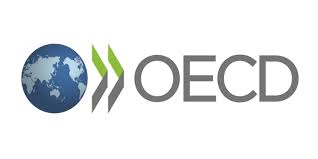 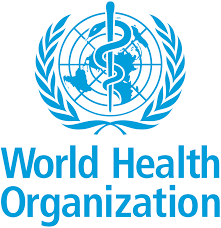 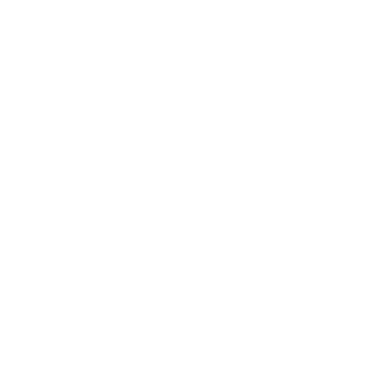 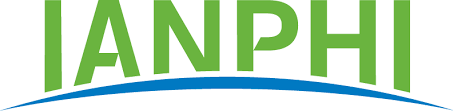 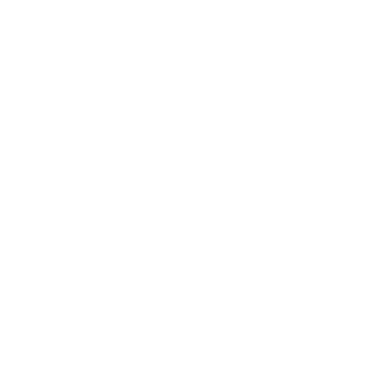 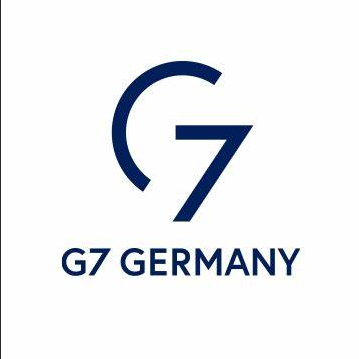 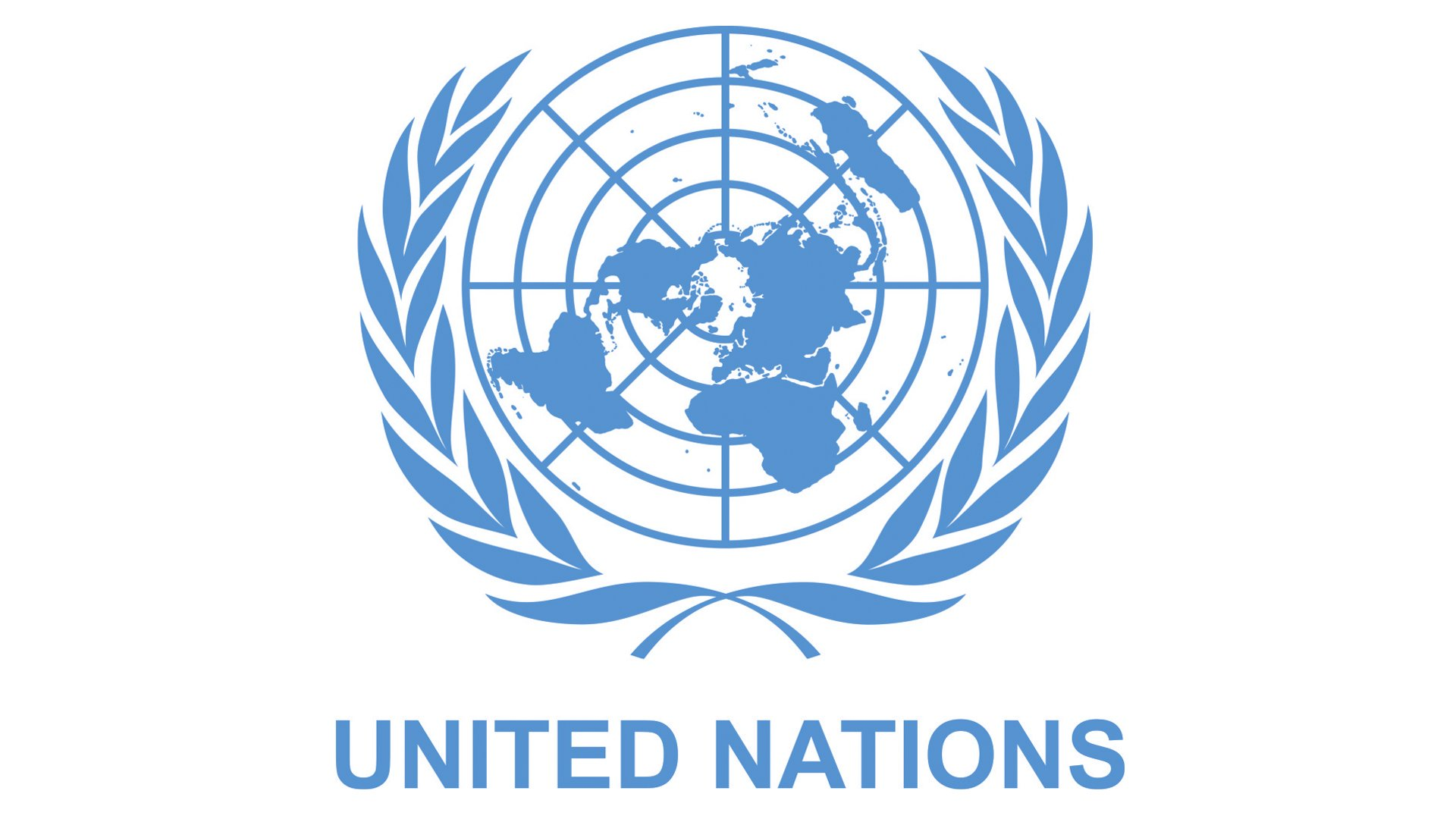 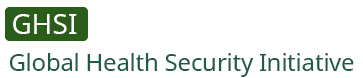 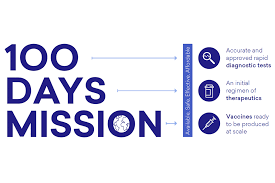 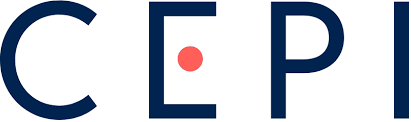 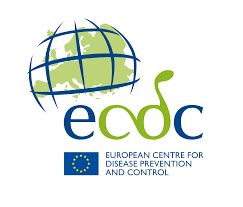 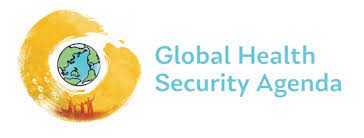 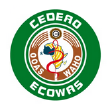 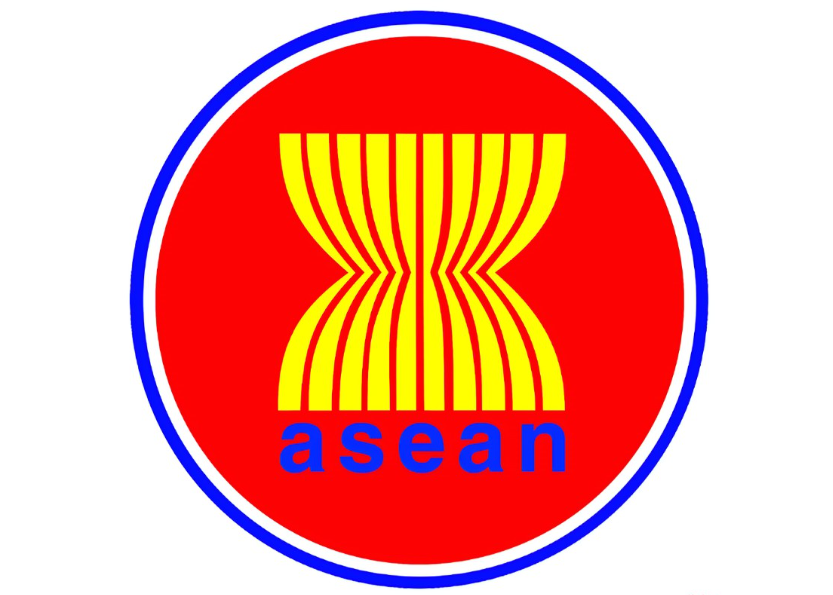 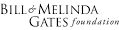 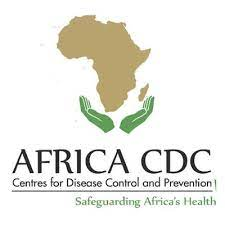 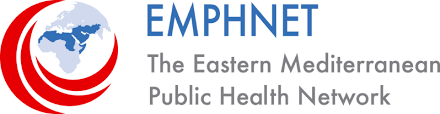 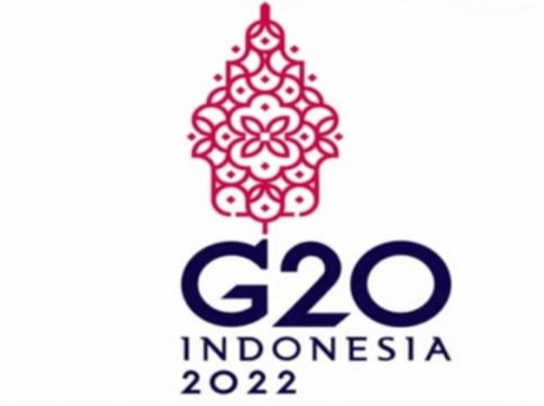 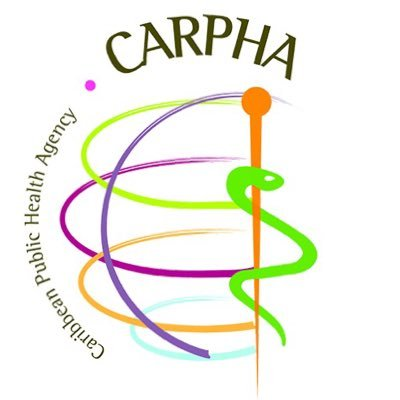 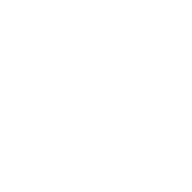 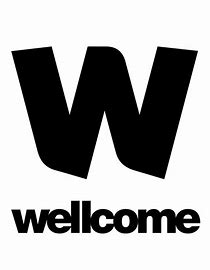 7
Next steps
Develop a delivery plan detailing the remits and responsibilities across UKHSA for implementing the global strategic priorities.

Begin to track progress towards our global priorities, in alignment with broader UKHSA and cross-government global reporting. 
Evaluate UKHSA’s global relationships  – with a view to determining whether these are the right ones and whether there any new ones we need to foster.
8
Delivery Plan
The delivery plan will include outputs and milestones to deliver our ambitions for: 

World Health Assembly (May 2023)
G7 Summit (May 2023)
G20 Summit (Sept 2023)
COP28 (Nov-Dec 2023)

And throughout the year for: 

WHO Pandemic Instrument negotiations
Quadripartite One Health Joint Action Package
ODA and CSSF funded commitments (IHR Strengthening Project; UK Public Health Rapid Support Team; UKOTs Programme)
Global Health Security Agenda commitments
Global Health Security Initiative commitments
9
Annex Slides
These annex slides have been included to enable a greater understanding of  UKHSA’s current global coverage and the drivers of the strategic objectives.

Slide 11 Global Health threats and drivers
Slide 12 and 13 UKHSA’s Global mandate and where it comes from
Slide 14 UKHSA’s area’s of expertise that are deployed globally
Slide 15 UKHSA hosted WHO labs and collaborating centres
Slide 16 UKHSA’s key bilateral and multilateral alliances
Slide 17 Strategic enablers required to support the strategic objectives
Slide 18 UK Aid (ODA) & other FCDO funded programmes in UKHSA
10
Global Drivers & Threats to Health
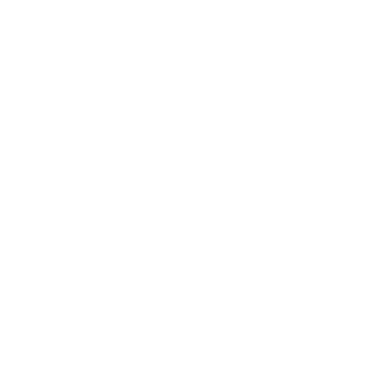 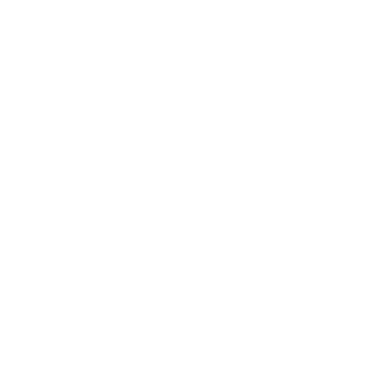 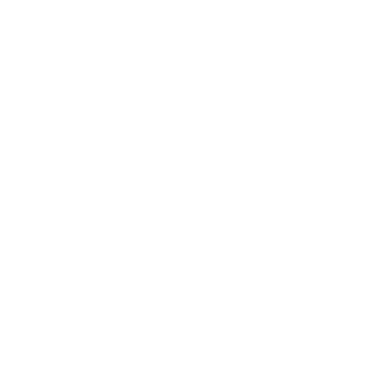 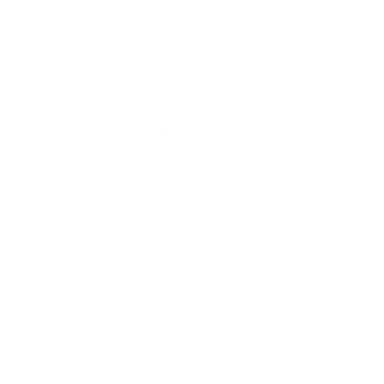 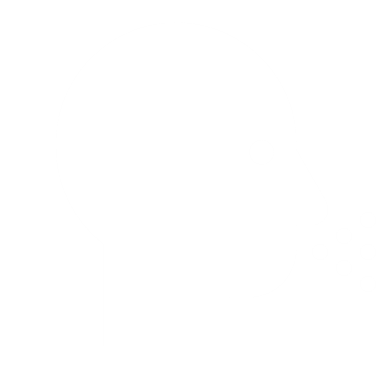 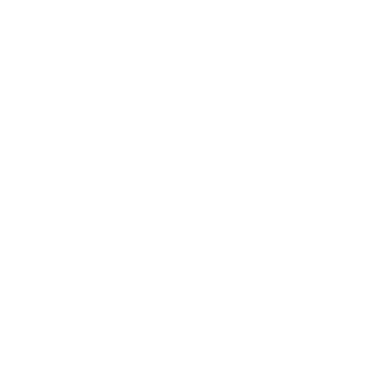 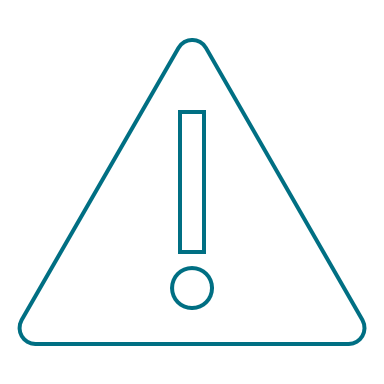 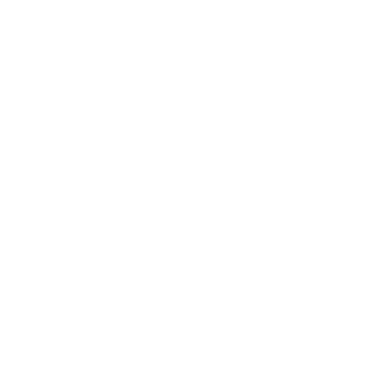 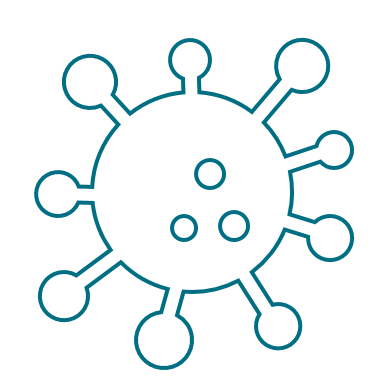 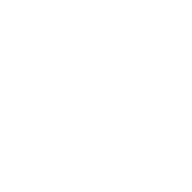 11
The Global Mandate for UKHSA
Leading on the global stage
To fulfil this remit letter mandate UKHSA needs to participate and engage in the new global initiatives emerging in the changing global health security landscape – e.g. IPSN, the Berlin Hub, the WHO Pandemic Instrument
UKHSA Remit Letter 2022-2023
Mandates UKHSA to strengthen health security capability and look to deepen the UK’s role through playing a leading role on the global stage and fulfilling international responsibilities.

Priorities:
Improve links to disease surveillance

Ongoing collaboration and information and data sharing with international partners

Supporting delivery of the x-HMG Global Health Strategic Framework

Play a leading part in the development and implementation of international health security initiatives and drive improvements in global health security

Engage effectively with WHO and other international partners on global surveillance initiatives 

Work to combat AMR globally
Fulfilling the UK's international obligations
WHO International Health Regulations 
UN Sustainable Development Goals 
The Paris Climate Agreement 
UN Sendai Framework for Disaster Risk Reduction 
WHO 13th General Programme of Work
Global Health Security Agenda  
Global Health Security Initiative 
UK-EU Trade and Co-operation Agreement
WHO, G7 & G20 priorities 
Quadripartite commitments
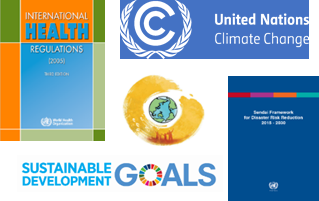 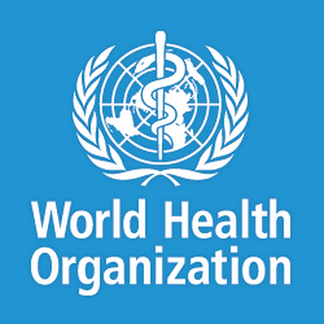 Inherited commitments 
UKHSA predecessor bodies carried with them ongoing global work and commitments made to global partners, including MOUs
UKHSA global strategic priorities are informed by UKHSA's strategic objectives, as well as other key strategies in development e.g. Science Strategy, Industry Partnership Framework, etc
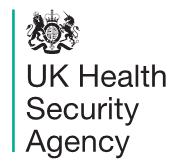 UKHSA Strategy
2022-2025
UKHSA will support delivery of xHMG strategies and priorities
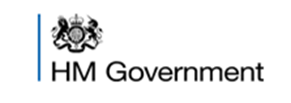 xHMG Role
x-HMG Wider Landscape
The Global Strategy team works across HMG, aligning priorities to formulate and lead UKHSA’s global health strategy, ensuring consistency with the changing strategic context and global health security landscape.
x-HMG Global 
Priorities Inform UKHSA Global Strategic Priorities
International Development Strategy
Integrated Review of Security, Defence, Development & Foreign Policy
HMG Global Health Strategic Framework
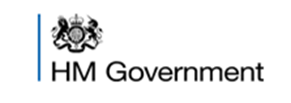 Biological Security Strategy
13
Examples of our global health security expertise
infectious diseases expertise, including zoonotic infections, rare and imported pathogens and HCIDs
HCAI& AMR 
rapid deployment to health emergencies
disease and outbreak surveillance 
biosecurity, biosafety and biosurveillance
emergency preparedness
disaster risk reduction
climate and extreme weather expertise
chemical, biological, radiation, nuclear (CBRN) 
environmental hazards expertise
‘One Health’ 
food safety 
poisons expertise
toxicology
ports of entry expertise
risk assessment 
risk communication
high containment microbiology
animal models
genomics
training programmes
WHO collaborating centres and reference laboratories
prison health
behavioural science
support to clinical trials
global health diplomacy
Human biomonitoring
OECD Nuclear Energy Agency
SHARP EU Joint Action
UK & ECDC MOU
Prison Health
Pre-entry TB screening
Membership / Leadership
Project 67
New Variant Assessment Platform
UK support in genomics capacity and capability to countries for SARS-CoV-2 genomic sequencing
International collaboration on human biomonitoring to determine exposure to environmental and occupational chemicals
EU collaboration on serious cross-border threats to health
Specified under the UK-EU Trade and Cooperation Agreement, a new and sustainable working partnership with ECDC
UKHSA runs the only worldwide network for prison health research and engagement
Administration of the UK pre-entry TB screening programme
UKHSA participate in the NEA Committee on Radiation Protection and Public Health.
Training in South East and Eastern European region for capabilities in CBRN waste management
Many of our staff are chairs /members of key international expert/technical/steering boards/committees/groups (e.g. WHO, UN, OECD, GHSI, GHSA, etc)
14
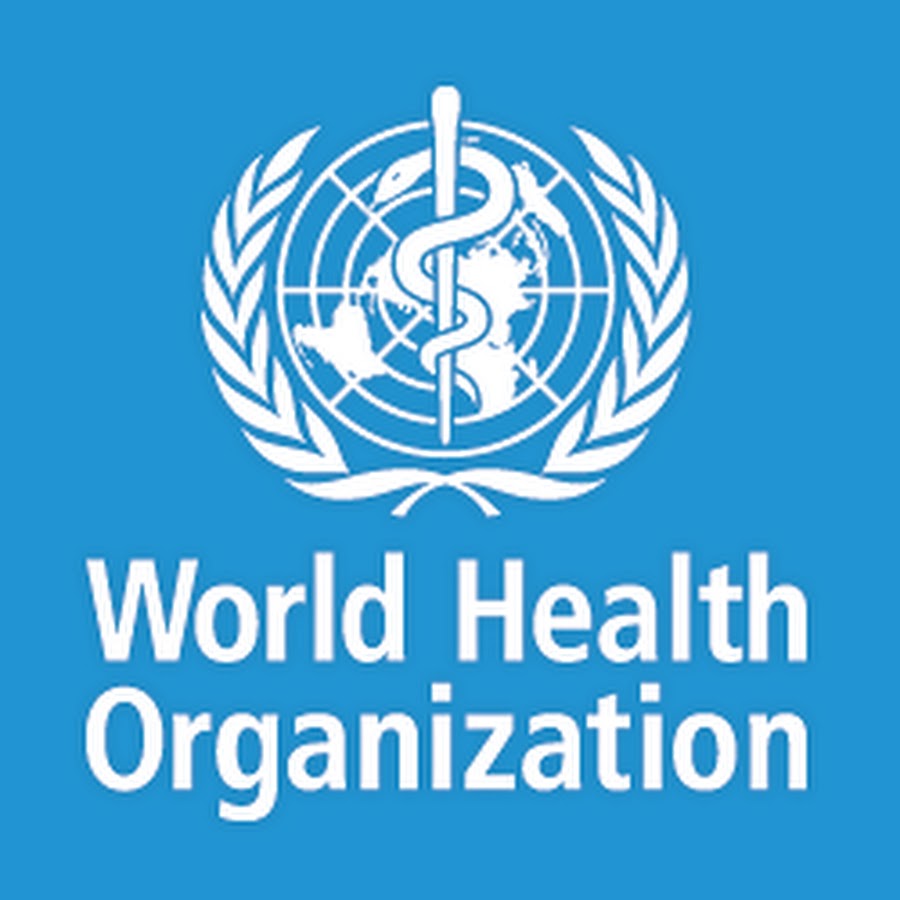 UKHSA hosted WHO Collaborating Centres
WHO Collaborating Centre for Global Health Security
WHO Collaborating Centre for Applied Biosafety and Training
WHO Collaborating Centre for the Public Health Management of Chemical Exposures
WHO Collaborating Centre for Virus Reference & Research (Special Pathogens)
WHO Collaborating Centre for Haemophilus influenzae and Streptococcus pneumoniae
WHO Collaborating Centre for Reference and Research on Diphtheria and Streptococcal Infections
WHO Collaborating Centre for Reference & Research on Antimicrobial Resistance and Healthcare Associated Infections
WHO Collaborating Centre for Radiation Protection

UKHSA hosted WHO Affiliated Laboratories
WHO National Influenza Centre
WHO National Polio Laboratory
WHO Mers CoV Reference Laboratory
WHO RSV Reference Laboratory
WHO Prequalification Evaluating Laboratory
WHO Global Specialised HIV Drug Resistance Laboratory
WHO Measles Reference Laboratory
WHO expert reference laboratory for COVID-19
15
Snapshot of our key global health alliances
Bilateral
Germany
United States
France
Republic of Korea
Netherlands
Kingdom of Saudi Arabia
Pakistan
Nigeria
Ethiopia
Zambia
Multilateral
World Health Organisation
United Nations
European Commission
European Centres for Disease Prevention & Control
Organisation for Economic Co-operation and Development
International Association of National Public Health Institutes
Africa Centres for Disease Control and Prevention
Global Health Security Agenda
Global Health Security Initiative
UK Overseas Territories
16
Strategic Enablers
Global Collaboration

Working collaboratively with global partners to tackle health security threats, acknowledging that by combining our efforts, we achieve more.
UKHSA Ways of Working
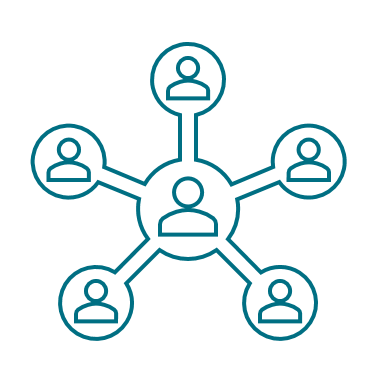 One Health Approach

Working across human, animal and environmental health sectors to tackle threats to health security.
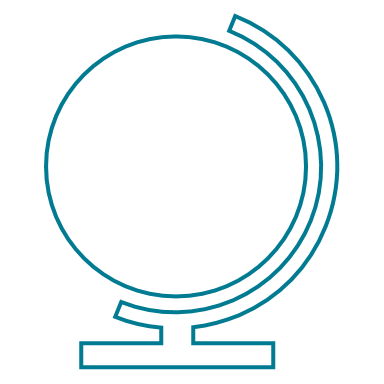 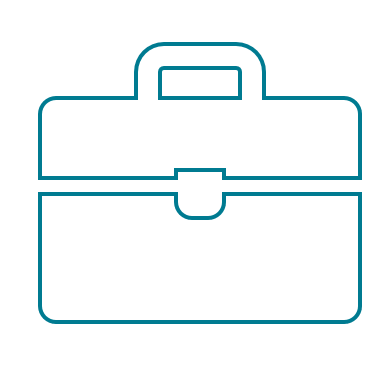 Enhance systems & governance to ensure delivery of global strategic objectives.
Scientific Leadership & Expertise
UK Partnerships


Developing partnerships x-HMG 
and with Devolved Governments to deliver on HMG & UKHSA goals.
Building Evidence

Improving the evidence base for
health security threats to make
better use of our resources in
Improving health security.
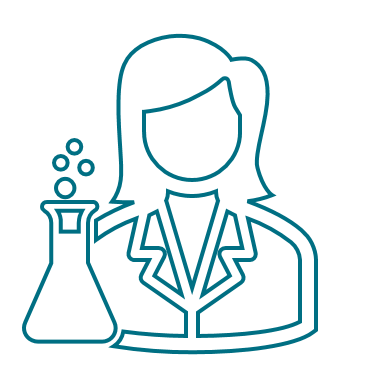 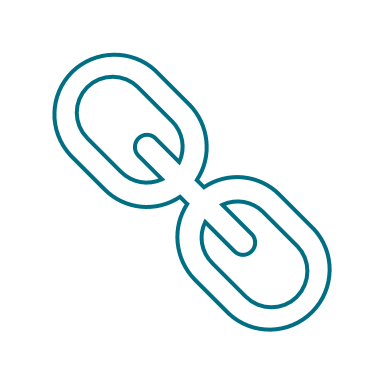 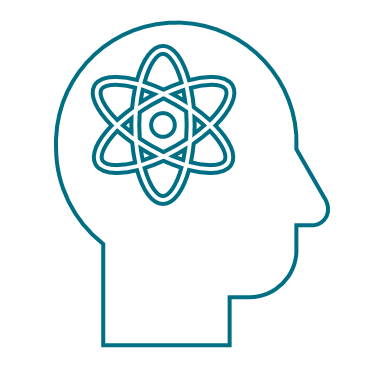 Providing scientific leadership and technical expertise in collaboration with our partners.
Mobilising Resources & Income Generation
Fostering Innovation


Leveraging the latest technologies and advanced analytics to accelerate public health impact.
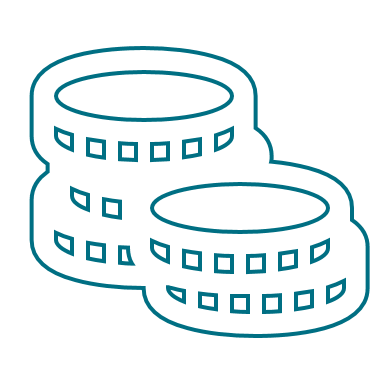 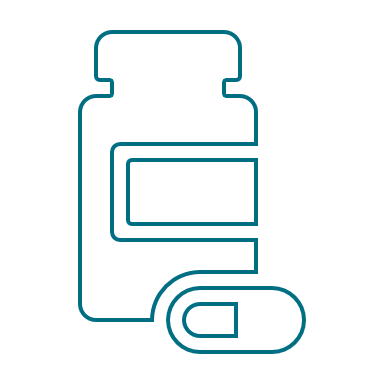 Create new diversified funding streams for our work.
17
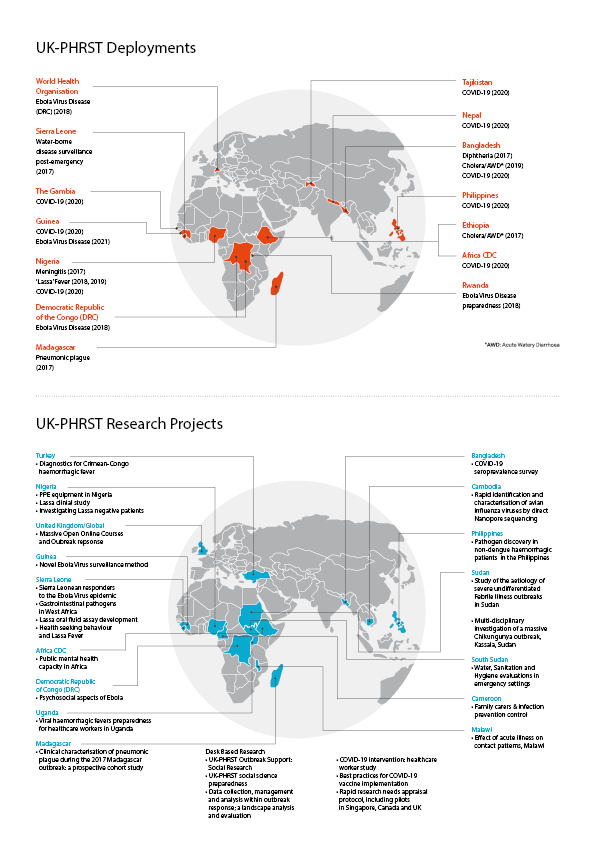 UK Aid (ODA) & other FCDO funded programmes 22/25
A specialist team ready to deploy globally to disease outbreaks within 48 hours
£16.5m
UK Public Health Rapid Support Team
£28m
International Health Regulations Strengthening Project
Health systems strengthening in 5 countries & with regional bodies e.g. Africa CDC
UK Overseas Territories Programme
Health systems strengthening in the UKOTs
£7.4m
UKHSA Country Offices
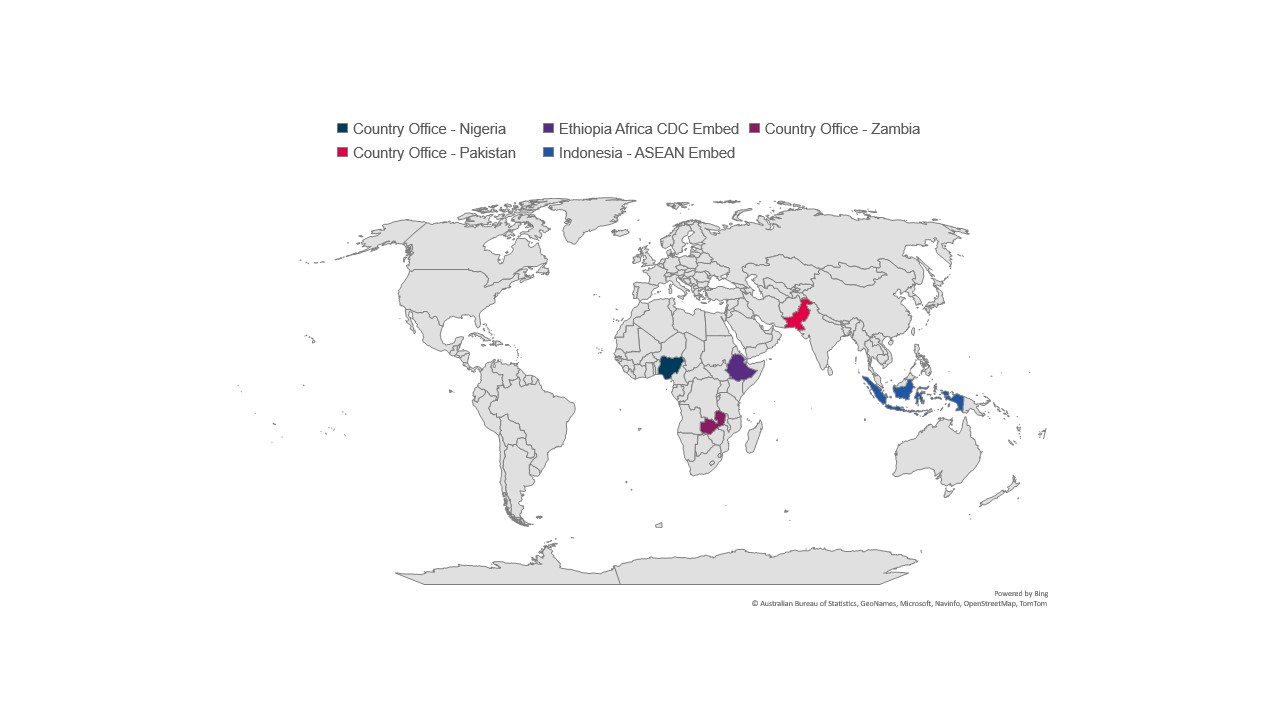 18